COVID-19 Safe Event Planning
Communities, Culture and Heritage
[Speaker Notes: Stacey]
Agenda
Introductions
Current Situation 
Event Planning Process
What we heard?
Taskforce Members
Q&A’s
Session Overview
Purpose
Format
Future Sessions
About Us!
Stacey Oxner
Launched the NS Event Strategy in 2018
Staff of four event professionals
Government’s on ramp for major event investments and execution and advice
Providing advice, support and guidance to event industry
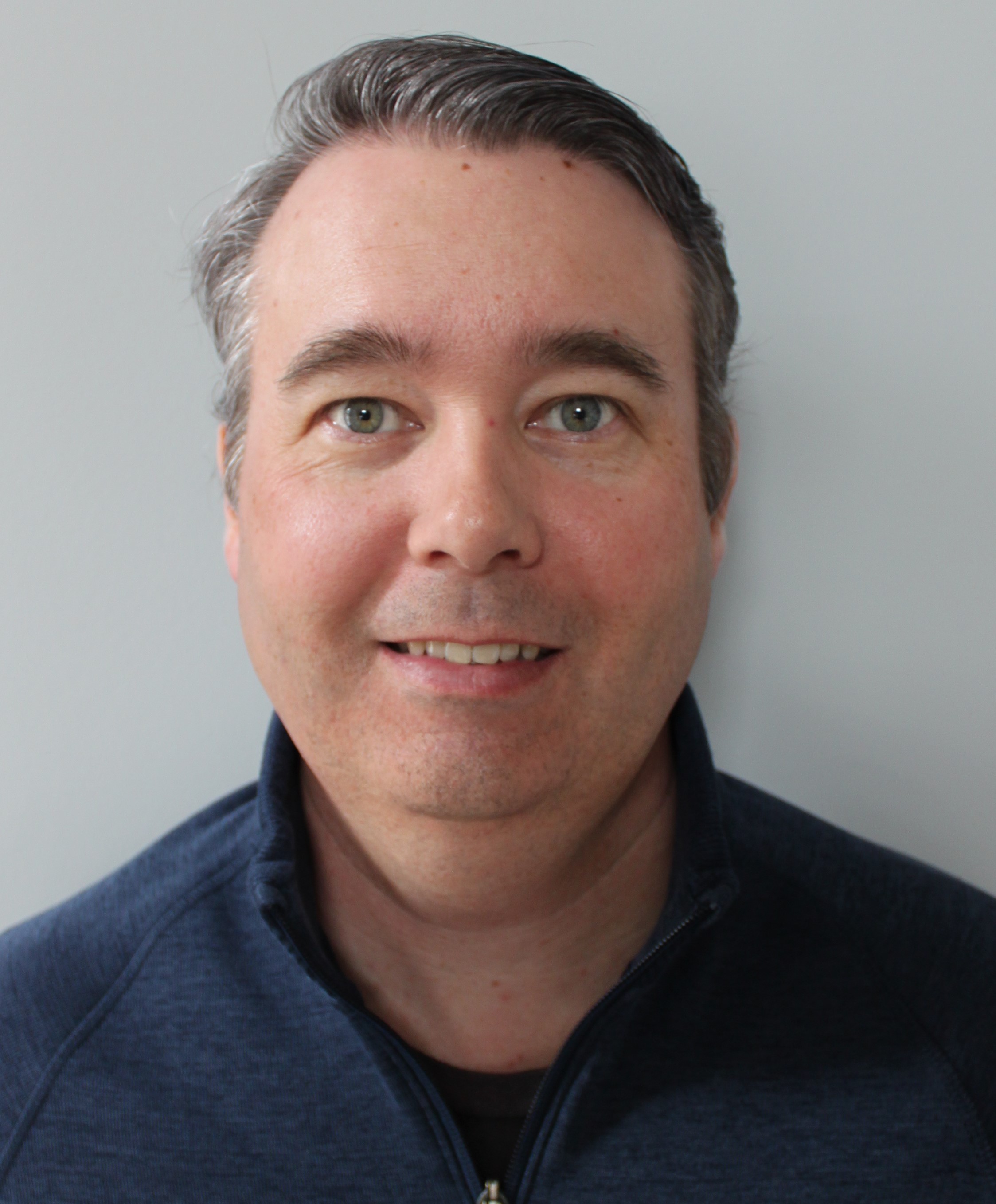 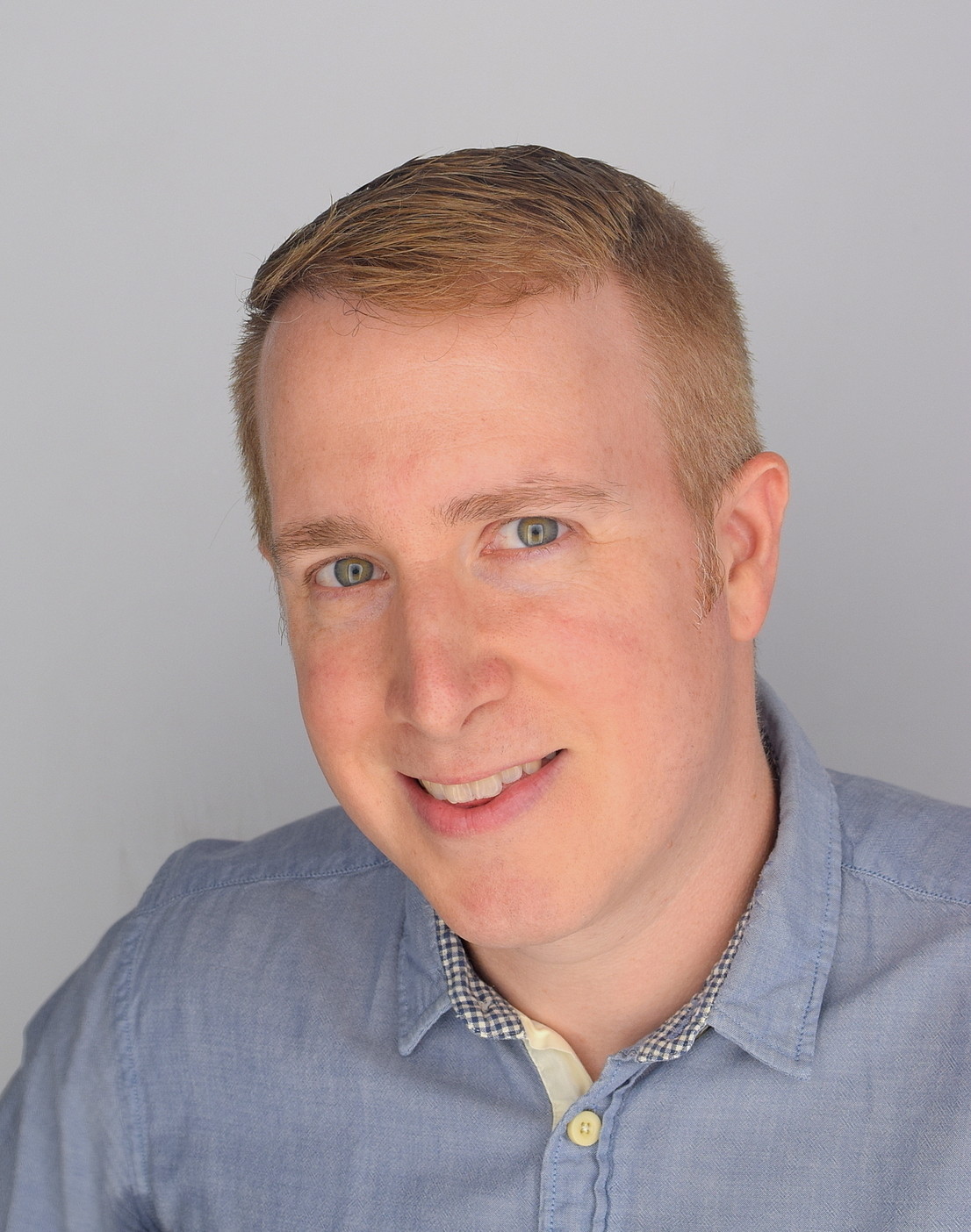 Neal Alderson
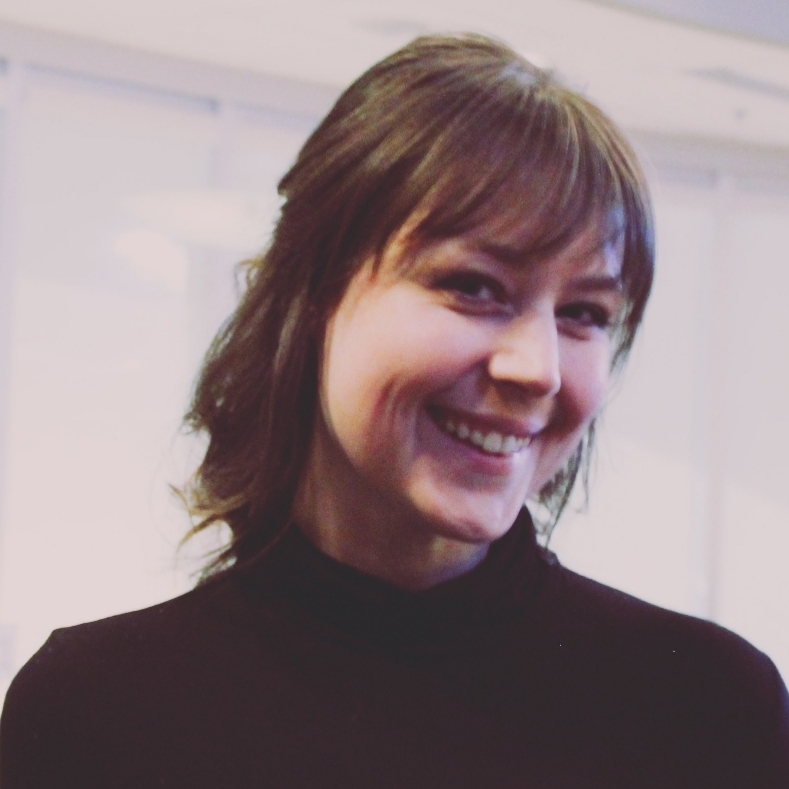 Stephen MacDougall
Caitlin Harlow
NOVA SCOTIA EVENT STRATEGY Goal and Supporting Pillars
[Speaker Notes: So, let’s reminder ourselves of where we are going.
 
The goal of the strategy is to attract and develop authentic Nova Scotian events, harnessing our natural assets and unique culture to create social and economic benefits for all Nova Scotians, while leaving a legacy of growth for culture and sport.  
 
 
This goal will be achieved through six key pillars.]
Covid-19 Event Planning
CCH – Events Nova Scotia
Labour and Advanced Education
Department of Environment and Climate Change
Alcohol and Gaming
Current Situation
Events Nova Scotia focused on:
Keeping existing events healthy and assisting with pivoting/adapting
Investing in new event ideas that operate within the current health guidelines
Communicate Guidelines and Build Confidence

Sports practices, training/games, and arts/culture rehearsals and performances can have 75 people.
Malls, retail businesses & fitness facilities can return to operating at 100 per cent of their capacity, with physical distancing.
Newfoundland and Labrador border open – April 7th 
Atlantic Bubble reopen – April 19th (tentative)
Event Planning Process
Read the Public Health Act Order

Read the guidelines that best describe your activity

If you are within the public health restrictions – build a plan and have it ready for compliance

If you are operating zones or cohorts, build a plan and notify NSEconomy@novascotia.ca

If your event is international, operating outside the current restrictions – call us.

Ask questions – we’re here to help
Links to Documents
Public Health Order:
https://novascotia.ca/coronavirus/docs/health-protection-act-order-by-the-medical-officer-of-health.pdf

Event & Venue Guidelines 
https://novascotia.ca/coronavirus/resources/
What we heard last time?
Confidence in hosting events
Approvals & Compliance 
Weddings
Confidence
Develop a plan outlining COVID protocols
Engage event partners/suppliers
Use guidelines & engage Events Nova Scotia

Communicate your protocols
Event research shows attendees want to know protocols are in place
Proactively use all your channels (signage, website, pre-event)
Provide staff and volunteers with briefings

Evaluate 
Survey your attendees
Debrief with participants, suppliers and partners
Approvals & Compliance
No approvals for events
Operate within guidelines
Submit cohort events to  NSEconomy@novascotia.ca 30 days in advance
Staff available to provide feedback and input

Have your plan ready for review
Event staff/volunteers are not part of gathering limit
Event organizer & facility can be held accountable for protocols 
Contract tracing information - 30 days
Weddings
Facility vs backyard weddings
Gathering limits for home is 10, plus household

Licensed facility vs non-licensed facility
Wearing of masks
Ceremonial purposes/photos
Taskforce Partners
Labour & Advanced Education 
Kelly MacRitchie
Environment and Climate Change 
Environmental Health & Food Safety Division 
Heidi Darling & Dana Trefry
Service Nova ScotiaAlcohol, Gaming, Fuel & Tobacco DivisionGreg MacDonell
Labour & Advanced Education
We administer and enforce OHS legislation throughout provincially-regulated industry sectors. 
Improve OH&S conditions through research, setting requirements,  promotions of compliance, inspections and when necessary, enforcement tools. 
Top tips for events:
- Ensure staff are aware of the COVID plan and are knowledgeable about the requirements in place.
-Ensure that considerations are made for staff only areas to comply with the order as well as areas patrons will occupy. 
-For further information  contact: 1-800-9LABOUR
Environment and Climate Change – Environmental Health & Food Safety
We provide programming support to the Public Health Officers across the province.  
Public Health Officers issue Temporary Food Event Permits and Safe Body Art Temporary Event Permits.  
Public Health Officers can get called upon by the Provincial Medical Officers of Health team to provide inspections related to Covid-19 protocols under the HPA Order.
Top 3 tips for events:- Submit permit applications early- Have your COVID-19 mitigation plan available for review- For more information contact local ECC office at 1-877-936-8476
Alcohol, Gaming, Fuel & Tobacco Division Service Nova Scotia
Oversees the application and regulation of Special Occasion Licenses needed for alcohol & lottery licenses for special events 

Tips for events:
Apply early (much easier to work out any concerns) 
Always provide area plan for licensed area 
Always provide a security plan
Next Sessions
To register visit…
events.novascotia.ca/planning-sessions
Thank you!Questions?
eventsnovascotia.com
Discussion
What can we do to provide you with more confidence in your planning?
Discussion
What will success look like for your 2021 event?